Jeudi 11 juin 2020
Calcul mental
Calcul de sommes inférieures à 100
Calcul de sommes
5 + 9
14
Calcul de sommes
34
26 + 8
Calcul de sommes
14 + 12
26
Calcul de sommes
34
25 + 9
Calcul de sommes
38 + 20
58
Calcul de sommes
80
40 + 40
Calcul de sommes
56 + 16
72
Calcul de sommes
60 + 18
78
Calcul de sommes
61
19 + 42
Calcul de sommes
67 + 13
80
Calcul de sommes
77 + 14
91
Calcul de sommes
48 + 52
100
Mesures
Les longueurs
[Speaker Notes: Aujourd4hui? Nous allons nous entrainer à mesurer des longueurs et nous allons essayer de prendre des repères de longueur.]
Mesure de longueurs
1 mètre
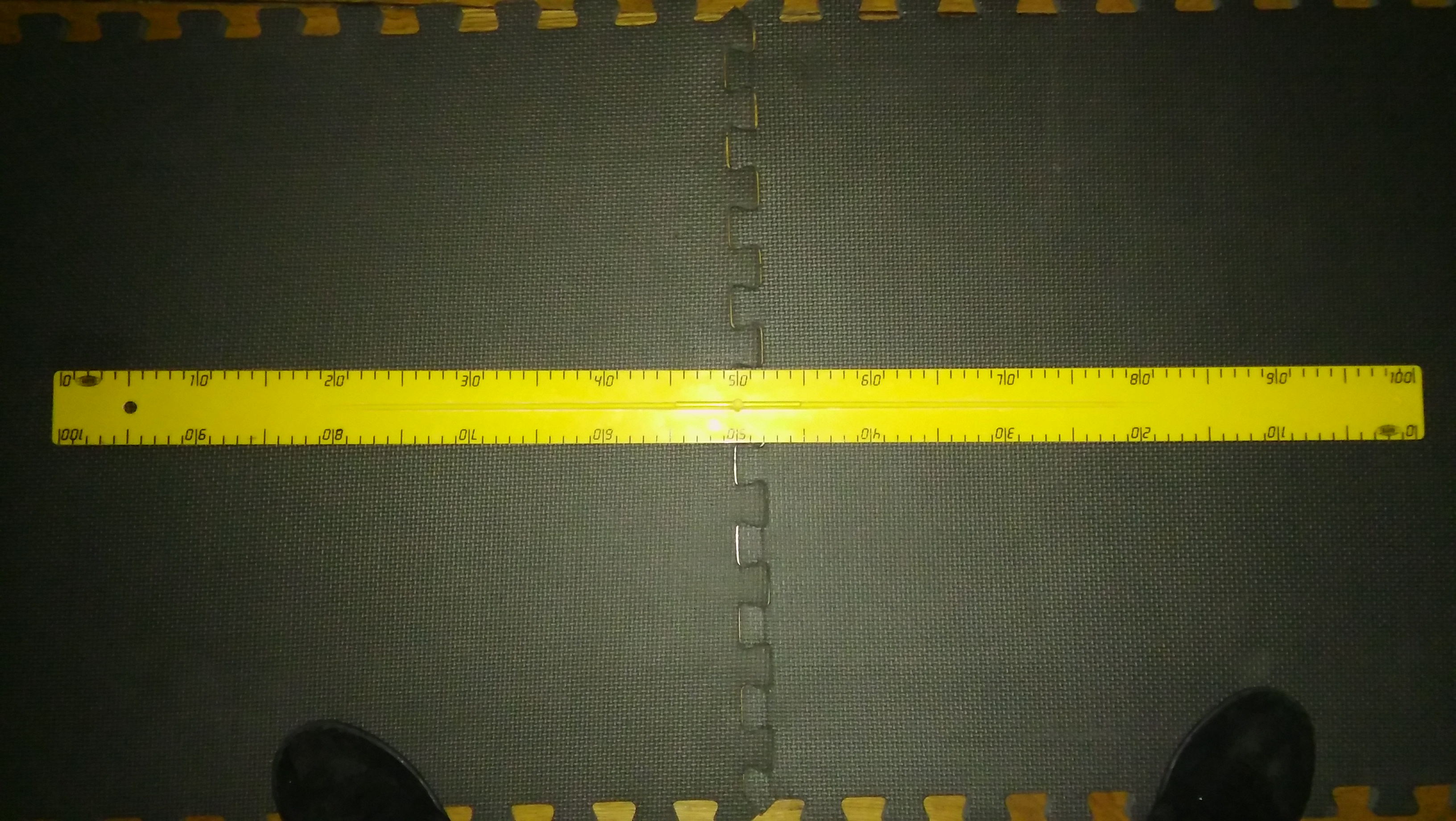 [Speaker Notes: Aujourd’hui, nous allons parler d’une unité qui est le mètre. Avant, il y a un peu plus de 200 ans les unités n’étaient pas les mêmes partout. Il y avait le pied, le pouce, la toise, l’arpent … Il était bien difficile de se comprendre et de faire des échanges, du commerce.
Alors, il y a eu un accord. Il a été décidé d’utiliser le mètre. 

Montrer que c’est un grand pas en le posant au sol. 
Montrer que je mesure un peu moins de 2 m. Peu de gens mesurent 2 m ou plus de 2m, les joueurs de basket. Que les portes font un peu plus de 2m pour que tout le monde puisse passer dessous

Un étage fait à peu près 3 m]
Mesure de longueurs
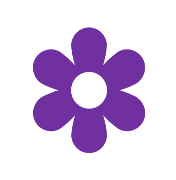 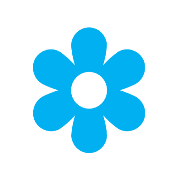 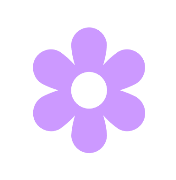 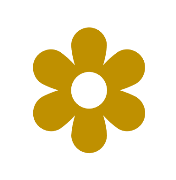 1 mètre
1 mètre
1 mètre
1 mètre
1 mètre
1 mètre
1 mètre
1 mètre
10 mètres
1 mètre
1 mètre
[Speaker Notes: longueur d’un autobus.]
Mesure de longueurs
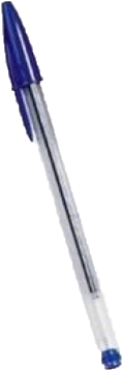 15 centimètres
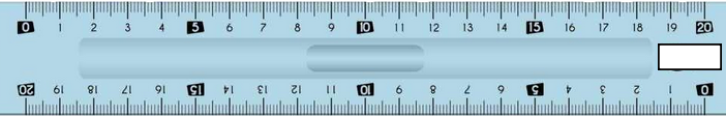 [Speaker Notes: Rappel Une unité plus petite que l’on utilise en classe, le cm.]
Mesure de longueurs
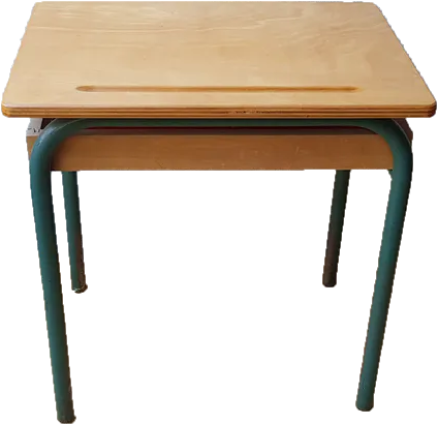 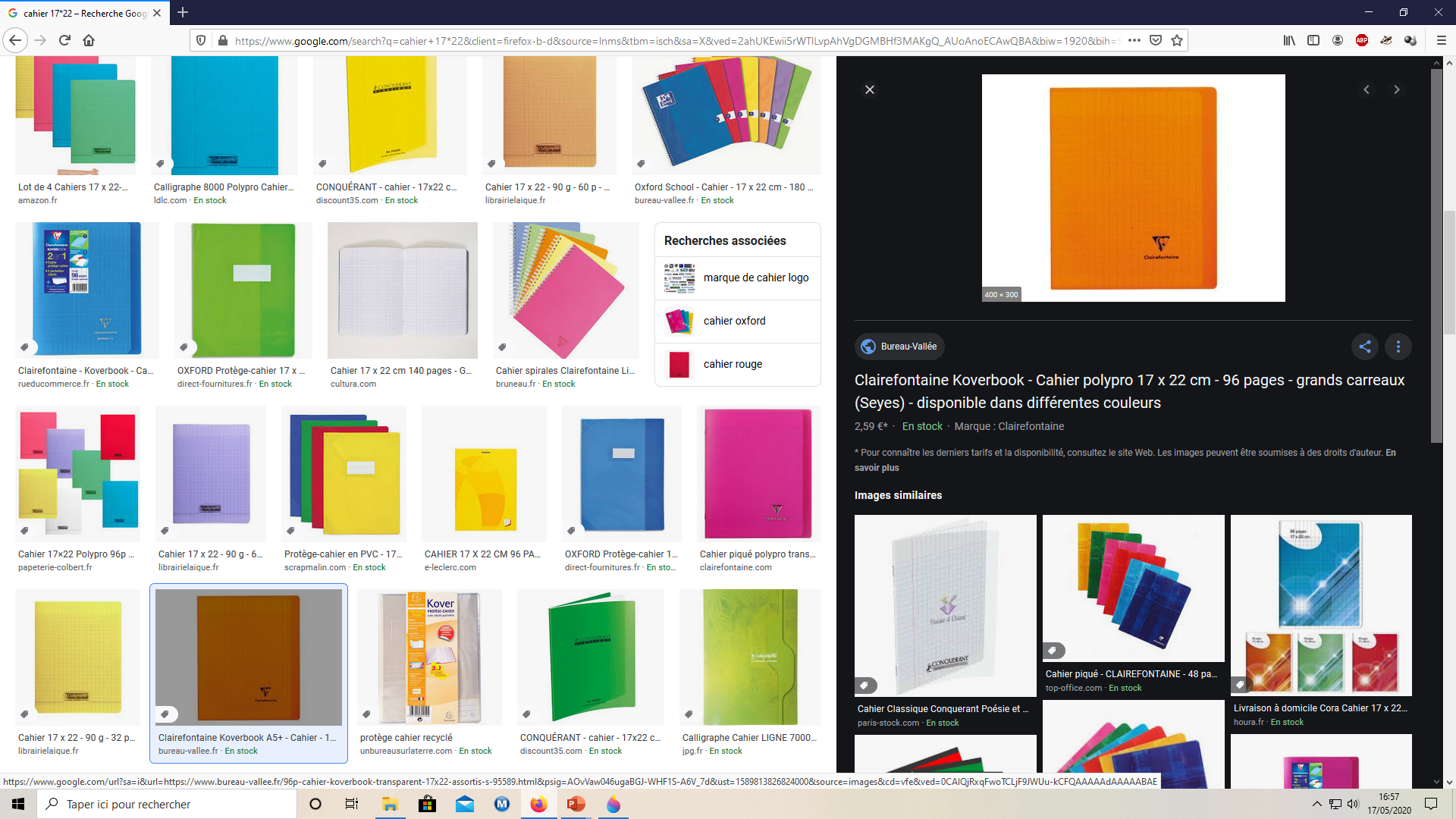 70 cm
22 cm
AGNES  -CP- 
ECOLE LUMNI
17 cm
[Speaker Notes: Rappel de la veille]
Mesure de longueurs
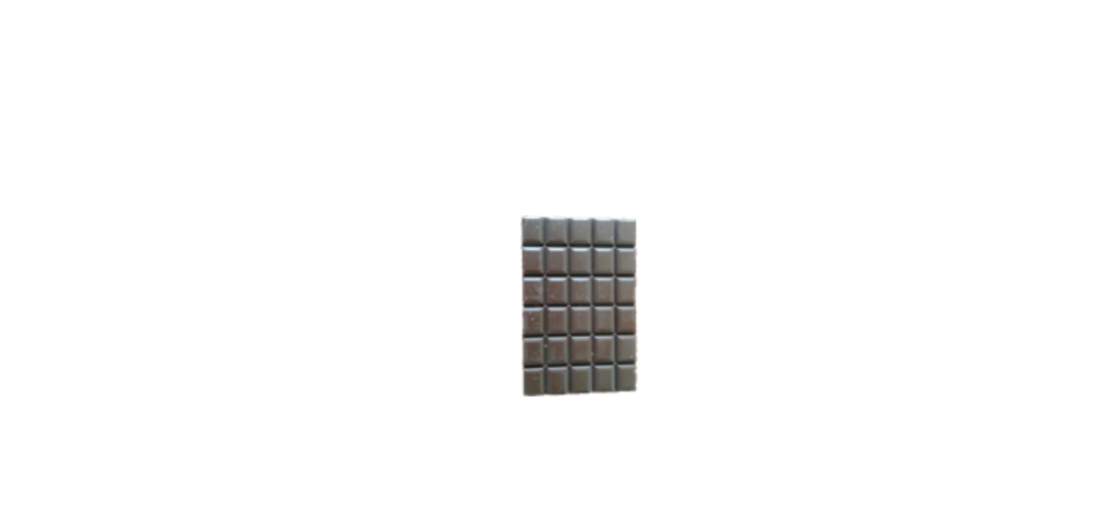 -    1 m
-    2 cm
-  19 cm
[Speaker Notes: Estimation de mesure, valeur à choisir en comparant avec des mesures d’objets : 
1 m le mètre de la classe, 5 cm à montrer sur le double décimètre, 19 cm à montrer sur le double décimètre.]
Mesure de longueurs
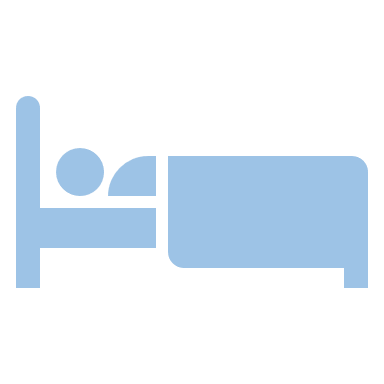 - 10 m
- 90 cm
-   2 m
[Speaker Notes: Estimation de mesure, valeur à choisir en comparant avec des mesures d’objets : 
10 m mesure de la longueur d’un autobus, 90 cm un peu plus petit que le mètre de la classe, 2 m équivalent à 2 mètres de la classe.]
Mesure de longueurs
-    1 m
-  10 cm
-  45 cm
[Speaker Notes: Estimation de mesure, valeur à choisir en comparant avec des mesures d’objets : 
1 m le mètre de la classe, 10 cm la moitié du double décimètre, 45 cm à montrer sur le mètre de la classe.]
Mesure de longueurs
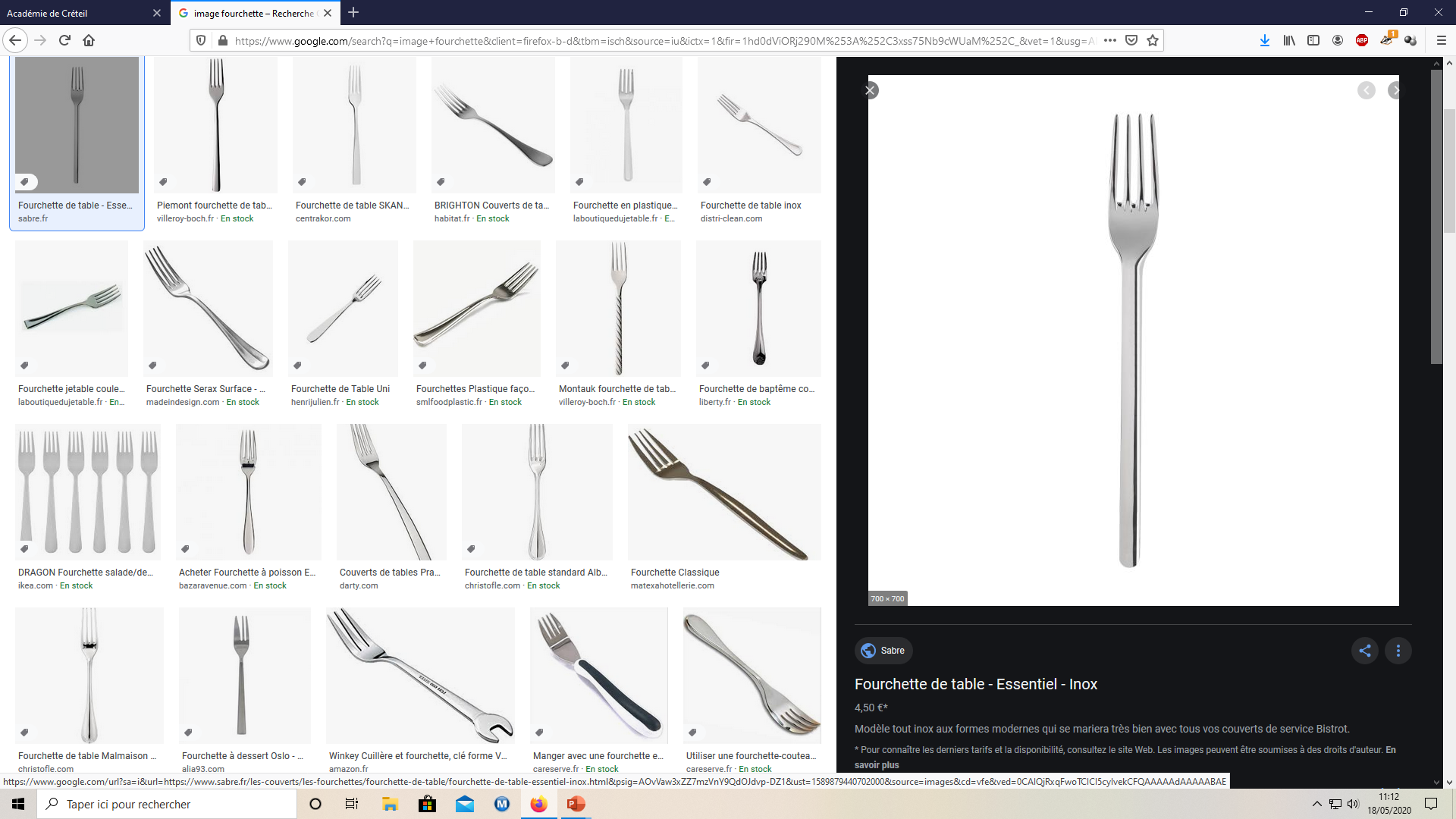 - 20 cm
-   1 m
-   2 cm
[Speaker Notes: FOURCHETTE : https://www.google.com/search?q=image+fourchette&client=firefox-b-d&tbm=isch&source=iu&ictx=1&fir=1hd0dViORj290M%253A%252C3xss75Nb9cWUaM%252C_&vet=1&usg=AI4_-kQePmKmarBa2TPvHZGyVcDJ9gGeZw&sa=X&ved=2ahUKEwjNh-DJiL3pAhWizoUKHY7pA_oQ9QEwBXoECAoQIA#imgrc=1hd0dViORj290M:


Estimation de mesure, valeur à choisir en comparant avec des mesures d’objets : 
20 cm appui sur double décimètre, 1 m le mètre de la classe, 2 cm à montrer sur le double décimètre ou sur le mètre.]
Mesure de longueurs
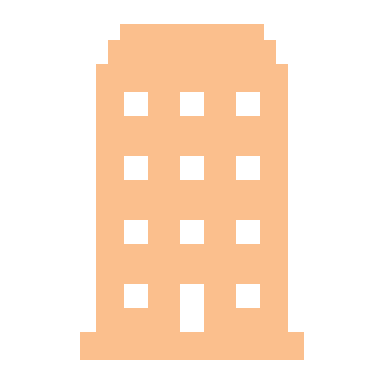 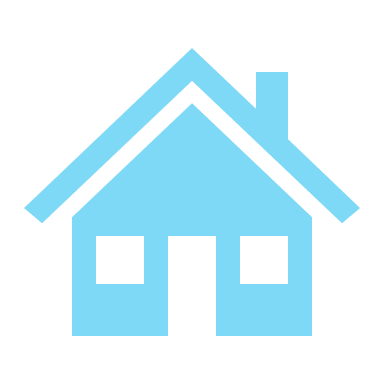 -   5 m
-   1 m
- 15 m
[Speaker Notes: Travail différent : 2 images d’objets animaux ou constructions. Attention, j’ai triché, les représentations des objets sont de la même taille alors qu’en vrai, les objets ont des tailles différentes.

Je vais faire 3 propositions : Une mesure pour l’1 des objets, une mesure pour l’autre et une mesure intruse.]
Mesure de longueurs
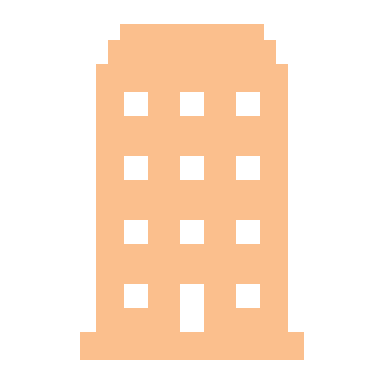 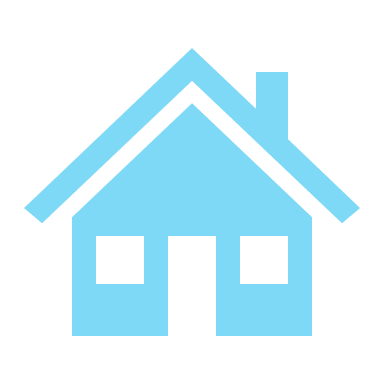 15 m
5 m
[Speaker Notes: Estimation de mesure, valeur à choisir en comparant avec des mesures d’objets : 
1 m le mètre de la classe, 20 cm = le double décimètre, donc 20 m.


Estimation de mesure, valeur à choisir en comparant avec des mesures d’objets : 
1 m le mètre de la classe, 8 m ?, 10 cm = la moitié du double décimètre, donc 8 m.]
Mesure de longueurs
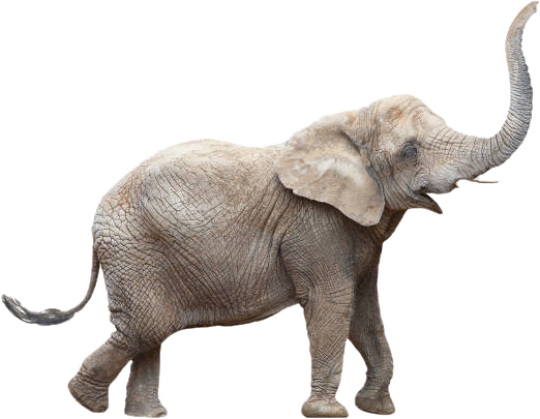 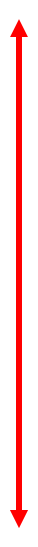 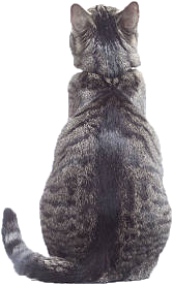 - 20 m
-   4 m
- 30 cm
[Speaker Notes: ELEPHANT https://www.istockphoto.com/fr/photos/elephant?excludenudity=false&mediatype=photography&phrase=elephant&sort=mostpopular
CHAT https://www.istockphoto.com/fr/photos/chat-de-dos?excludenudity=false&mediatype=photography&phrase=chat%20de%20dos&sort=mostpopular

Estimation de mesure, valeur à choisir en comparant avec des mesures d’objets : 
20 m c’est l’immeuble de 4 étages, 4 m c’est le mètre de la classe 4 fois bout à bout, 10 cm = la moitié du double décimètre, donc 4 m.


Estimation de mesure, valeur à choisir en comparant avec des mesures d’objets : 
1 m le mètre de la classe, 4 cm à montrer sur le double décimètre, 40 cm à montrer sur le mètre de tableau donc 40 cm.]
Mesure de longueurs
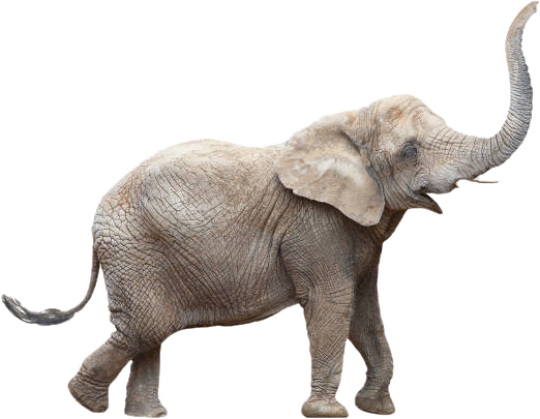 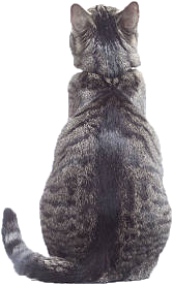 4 m
30 cm
[Speaker Notes: ELEPHANT https://www.istockphoto.com/fr/photos/elephant?excludenudity=false&mediatype=photography&phrase=elephant&sort=mostpopular
CHAT https://www.istockphoto.com/fr/photos/chat-de-dos?excludenudity=false&mediatype=photography&phrase=chat%20de%20dos&sort=mostpopular

Estimation de mesure, valeur à choisir en comparant avec des mesures d’objets : 
20 m c’est l’immeuble de 4 étages, 4 m c’est le mètre de la classe 4 fois bout à bout, 10 cm = la moitié du double décimètre, donc 4 m.


Estimation de mesure, valeur à choisir en comparant avec des mesures d’objets : 
1 m le mètre de la classe, 4 cm à montrer sur le double décimètre, 40 cm à montrer sur le mètre de tableau donc 40 cm.]
Problèmes
Pour t’entraîner
Léo et Elna fabriquent des colliers de perles. Léo a fait un collier de 28 cm de longueur. Le collier fait par Elna mesure 7 cm de moins.
Quelle est la longueur du collier fait par Elna ?
28 cm
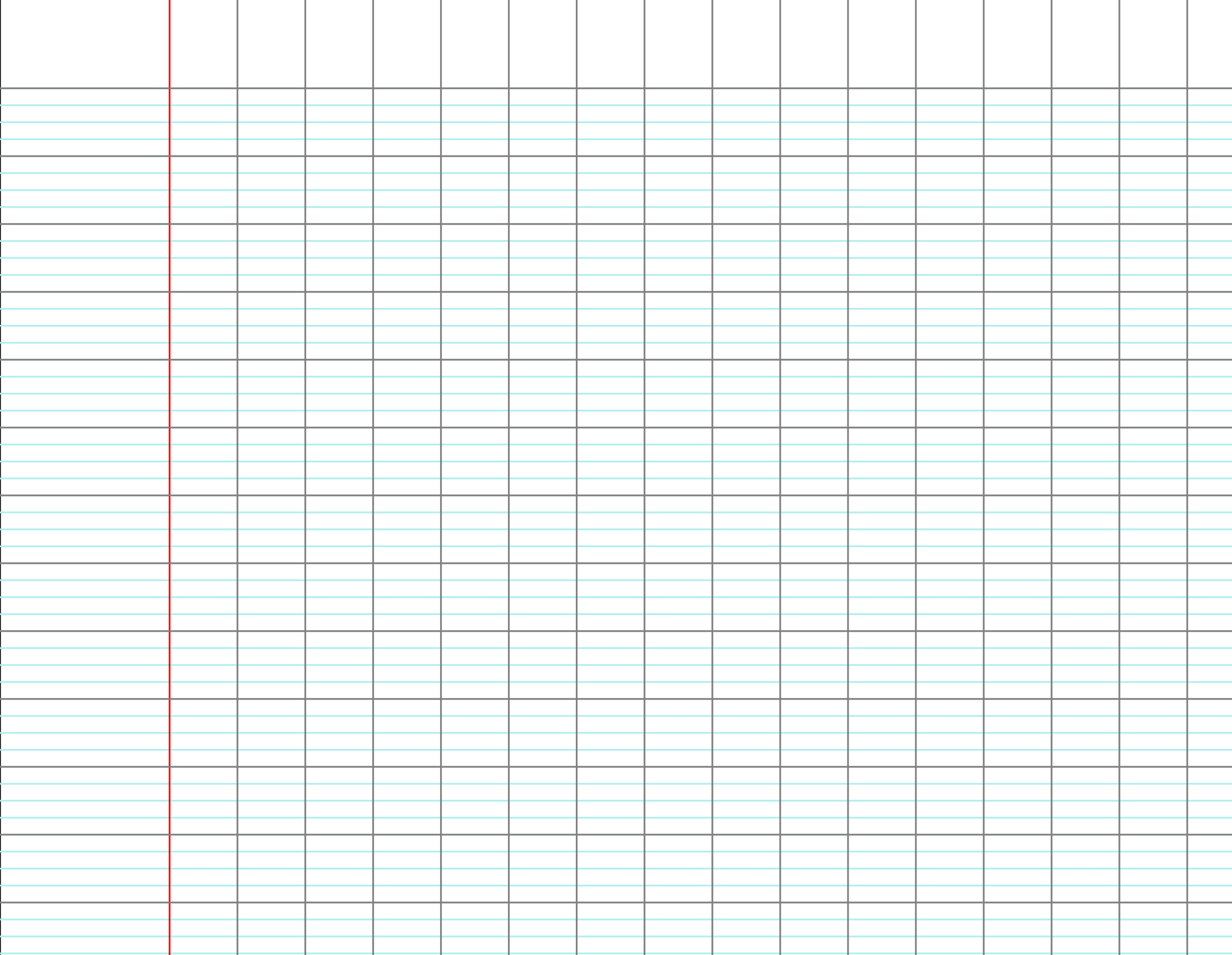 Léo
7 cm
?
Elna
28 – 7 =
21
La longueur du collier fait par Elna est de 21 cm.
[Speaker Notes: Qui a fait le plus long collier ? Puis dessin et calcul.]
Première situation
Léa apprend à faire du vélo. Le premier jour, elle réussit à parcourir 10 m sans tomber. Le deuxième jour, elle parcourt 10 m de plus que la veille. Le troisième jour, elle progresse encore de 5 m.
Quelle distance Léa a-t-elle réussi à parcourir sans tomber le troisième jour?
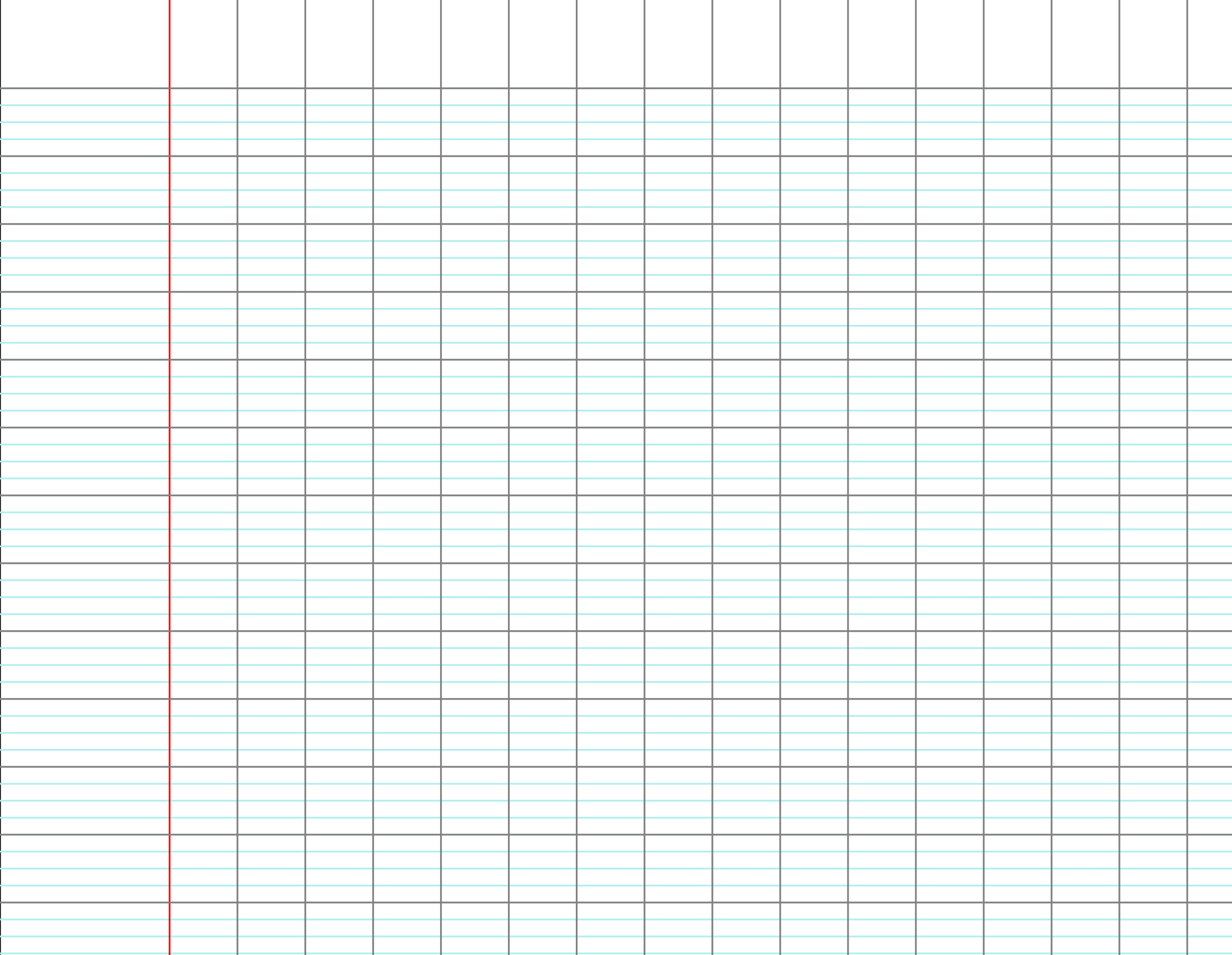 Deuxième situation
Ana apprend à faire du vélo. Le premier jour, elle réussit à parcourir 36 m sans tomber. Le deuxième jour, elle parcourt 12 m de plus que la veille. Le troisième jour, elle progresse encore de 18 m.
Quelle distance Ana a-t-elle réussi à parcourir sans tomber le troisième jour?
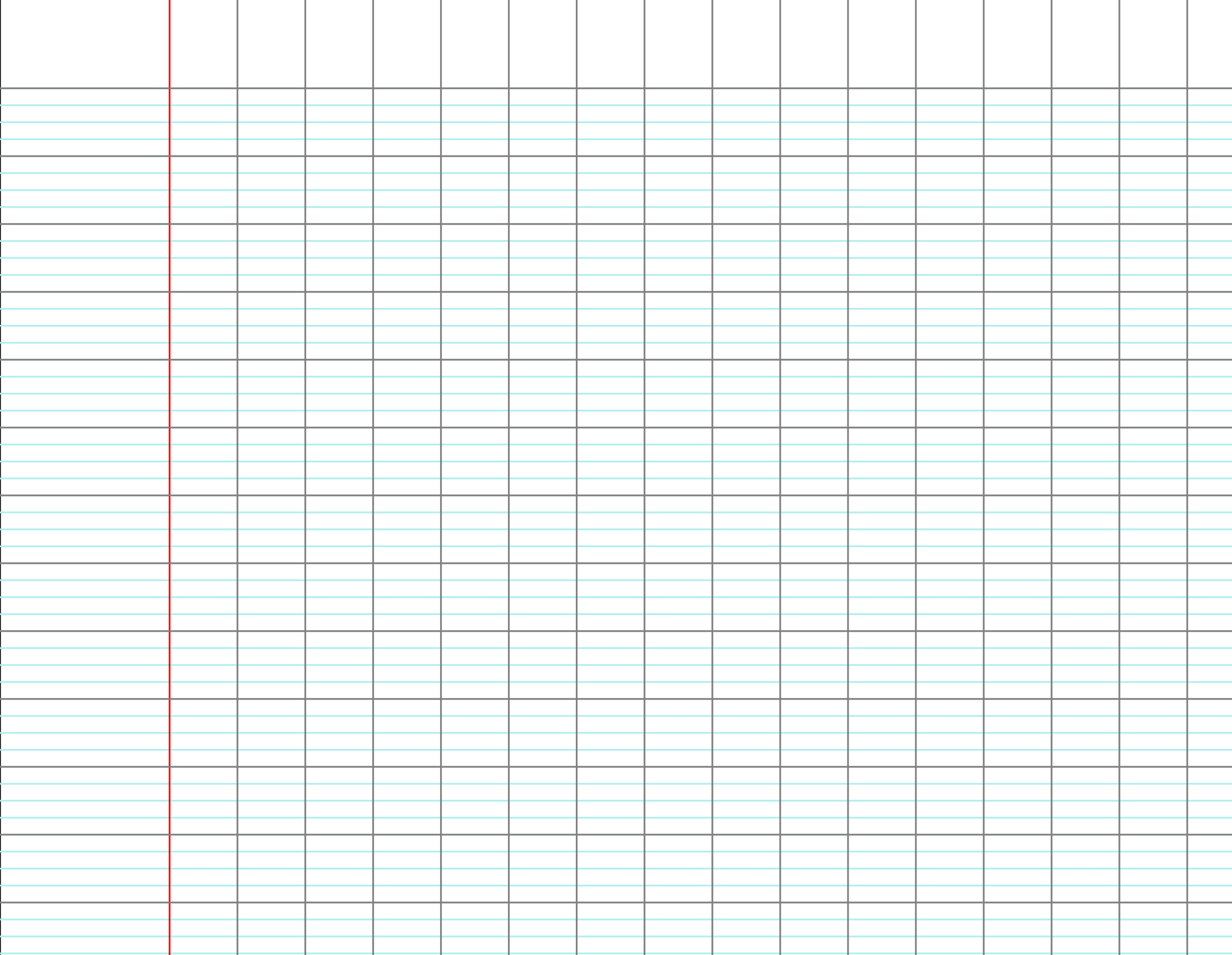 [Speaker Notes: 1 carreau pour 6m]
Troisième situation
Lara apprend à faire du vélo. Le premier jour, elle réussit à parcourir 30 m sans tomber. Le deuxième jour, elle parcourt 10 m de plus que la veille. Le troisième jour, elle réussit à parcourir 60 m sans tomber.
De quelle longueur Lara a-t-elle progressé le troisième jour?
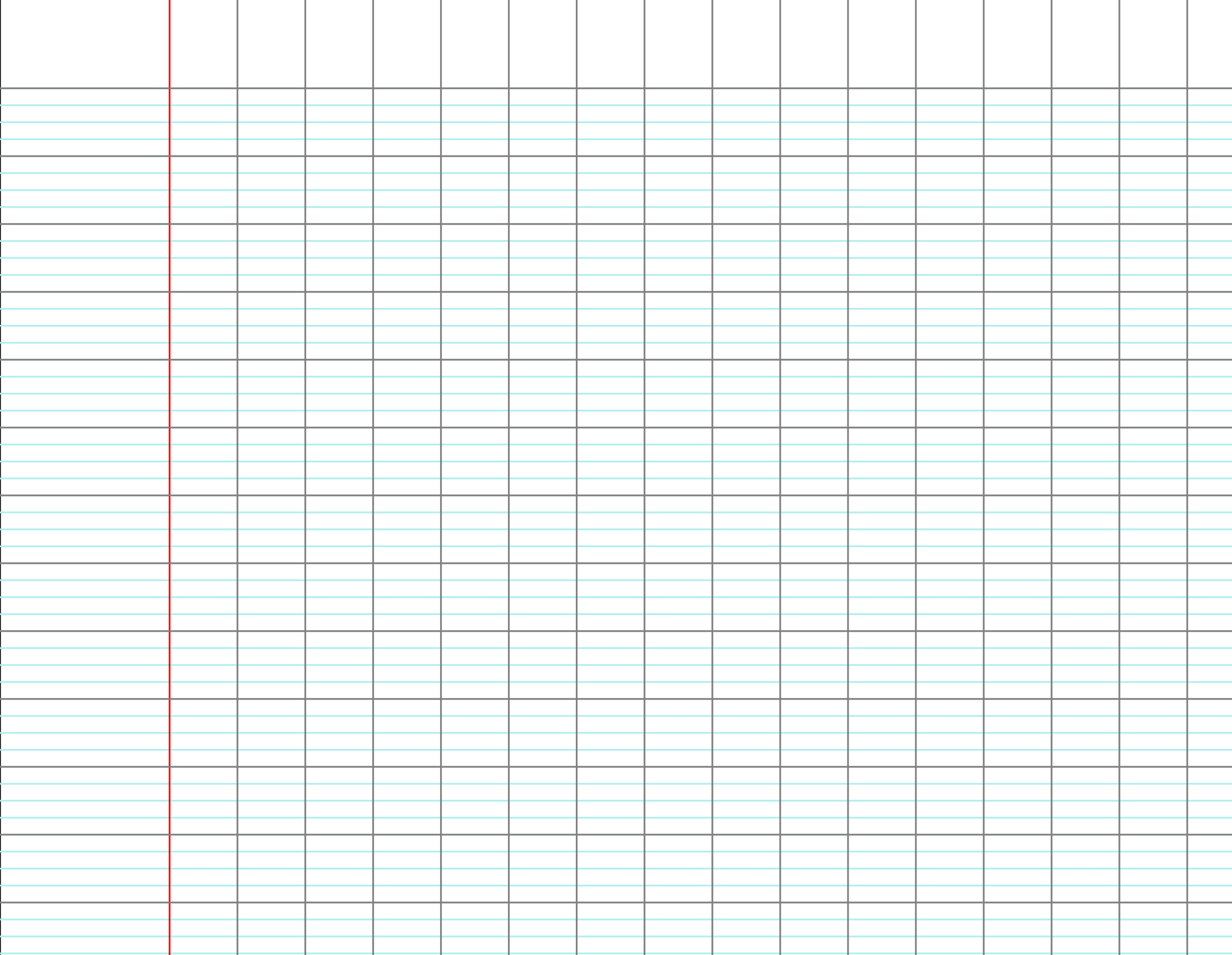 [Speaker Notes: 1 carreau  pour 10m]
Pour t’entraîner
Tu apprends à faire du vélo. Le premier jour, tu réussis à parcourir 40 m sans tomber. Le deuxième jour, tu parcours 16 m de plus que la veille. Le troisième jour, tu réussis à parcourir 80 m sans tomber.
De quelle longueur as-tu progressé le troisième jour?
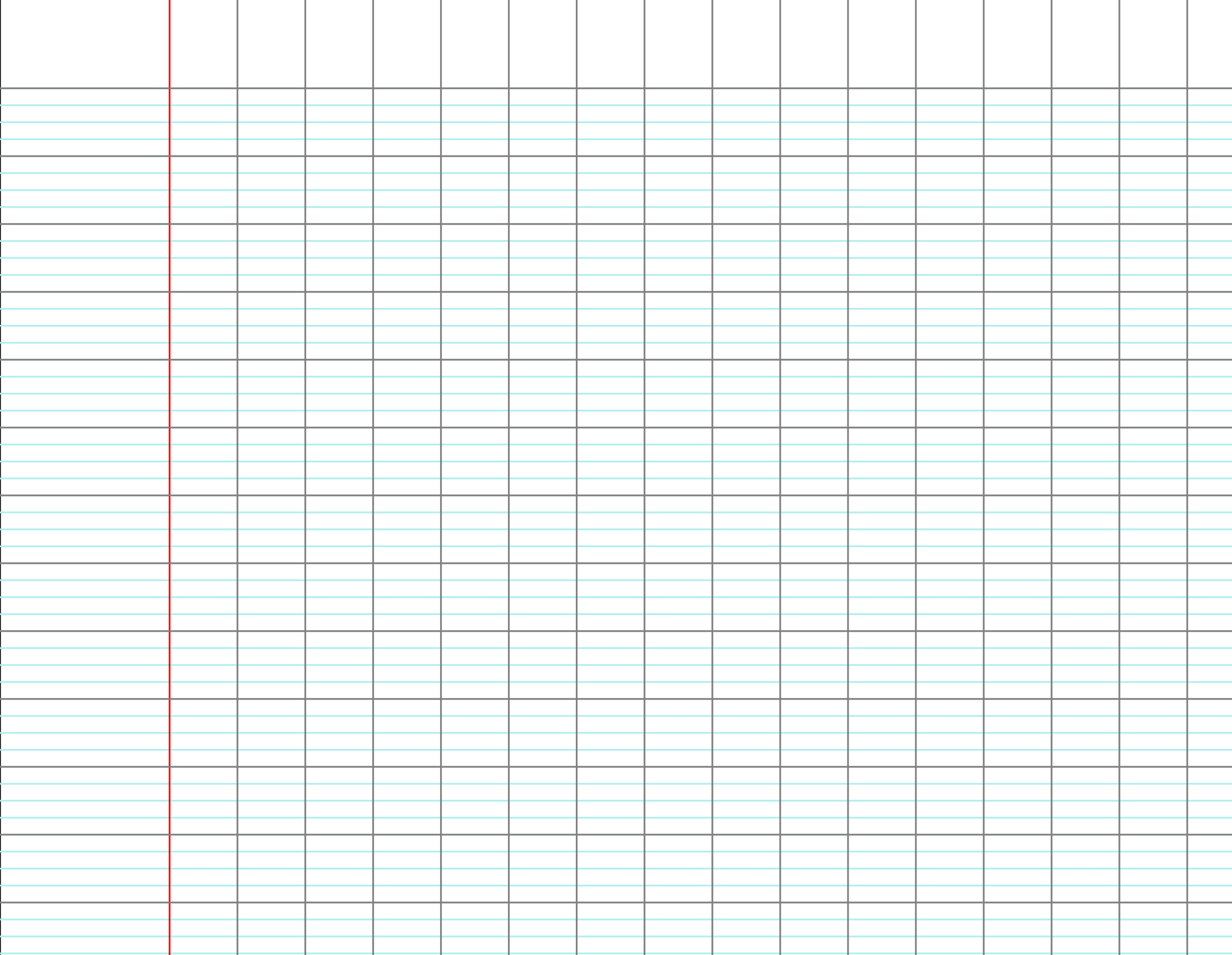